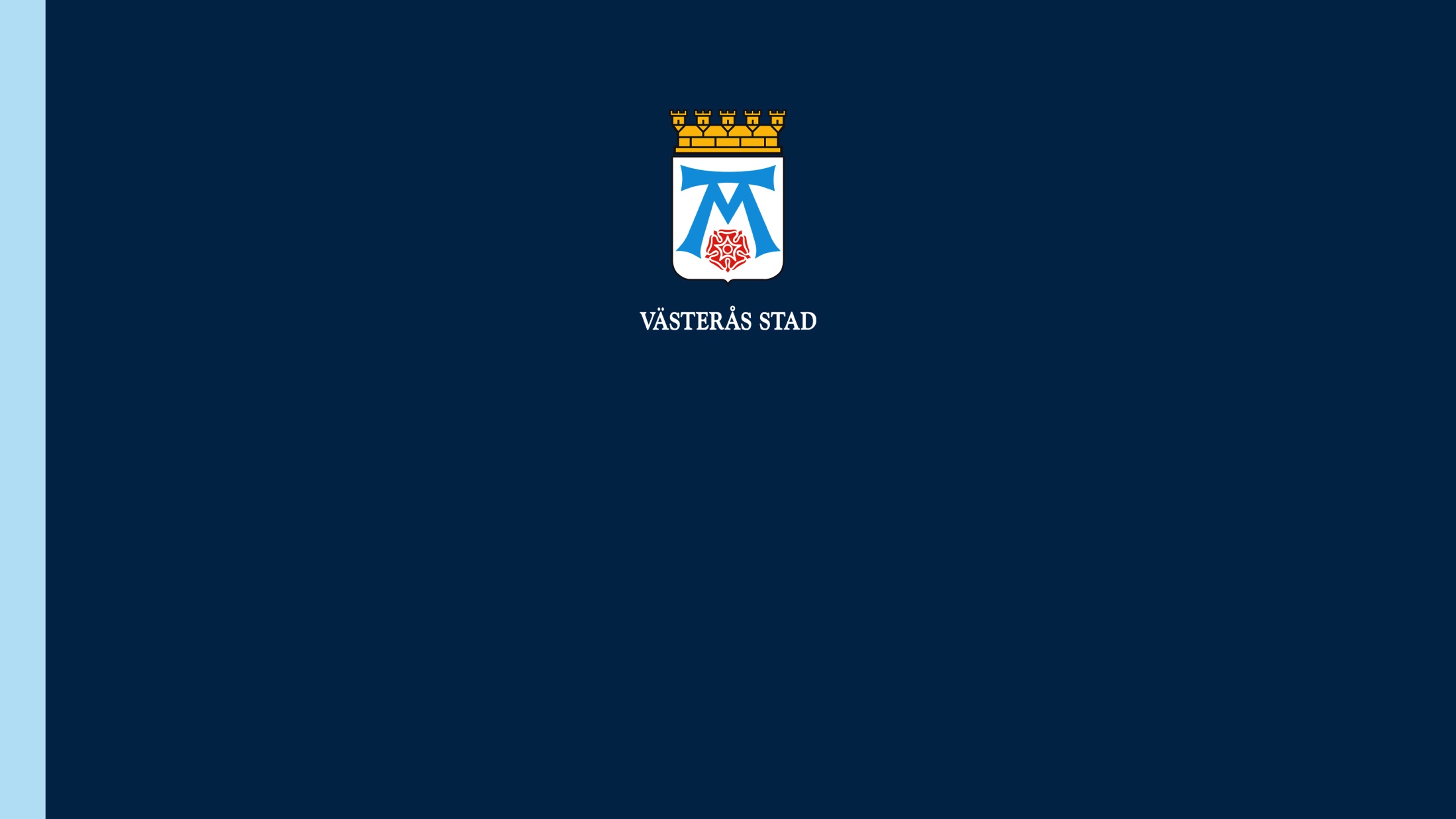 Hur validering skapar ett gemensamt språk för Västerås stad
Hur validering skapar ett gemensamt språk för Västerås stad
Ulrika Andersson och Stefan Kallin
ARBETSMARKNADSPROCESSEN
ARBETSMARKNADSPROCESSEN
Förbättrar hälsan
Ger nya kunskaper
Tar tillvara 
på lärdomar
Skapa tillit 
och trygghet
Utvecklar sociala färdigheter
Stärker motivation
VAD
KR
KR
KR
Tar fram 
individuella mål
Utvecklar språket
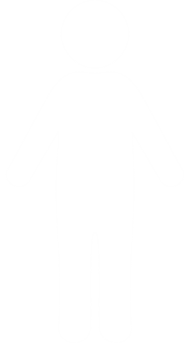 Stärker självkänslan
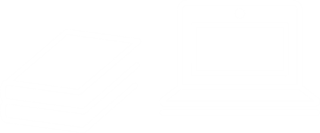 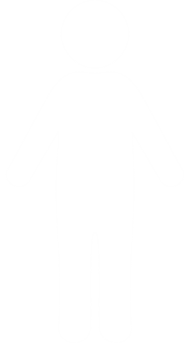 INTRODUCERA
GENOMFÖRA
MATCHA
Kartlägger 
resurser
Ger 
arbetspraktik
Coachar och 
motiverar
Evidensbaserade 
metoder
Utbildar och 
validerar kunskap
INTRODUCERA
GENOMFÖRA
MATCHA
HUR
Samverkar 
med andra
Upprättar 
handlingsplan
Följer upp 
förflyttning
KULTUR: Lojala mot processen, Fokus på individ och mål, Innovativt, Nytänkande, Värdegrund, Vill samverka.
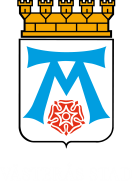 VALIDERINGSPROCESSEN
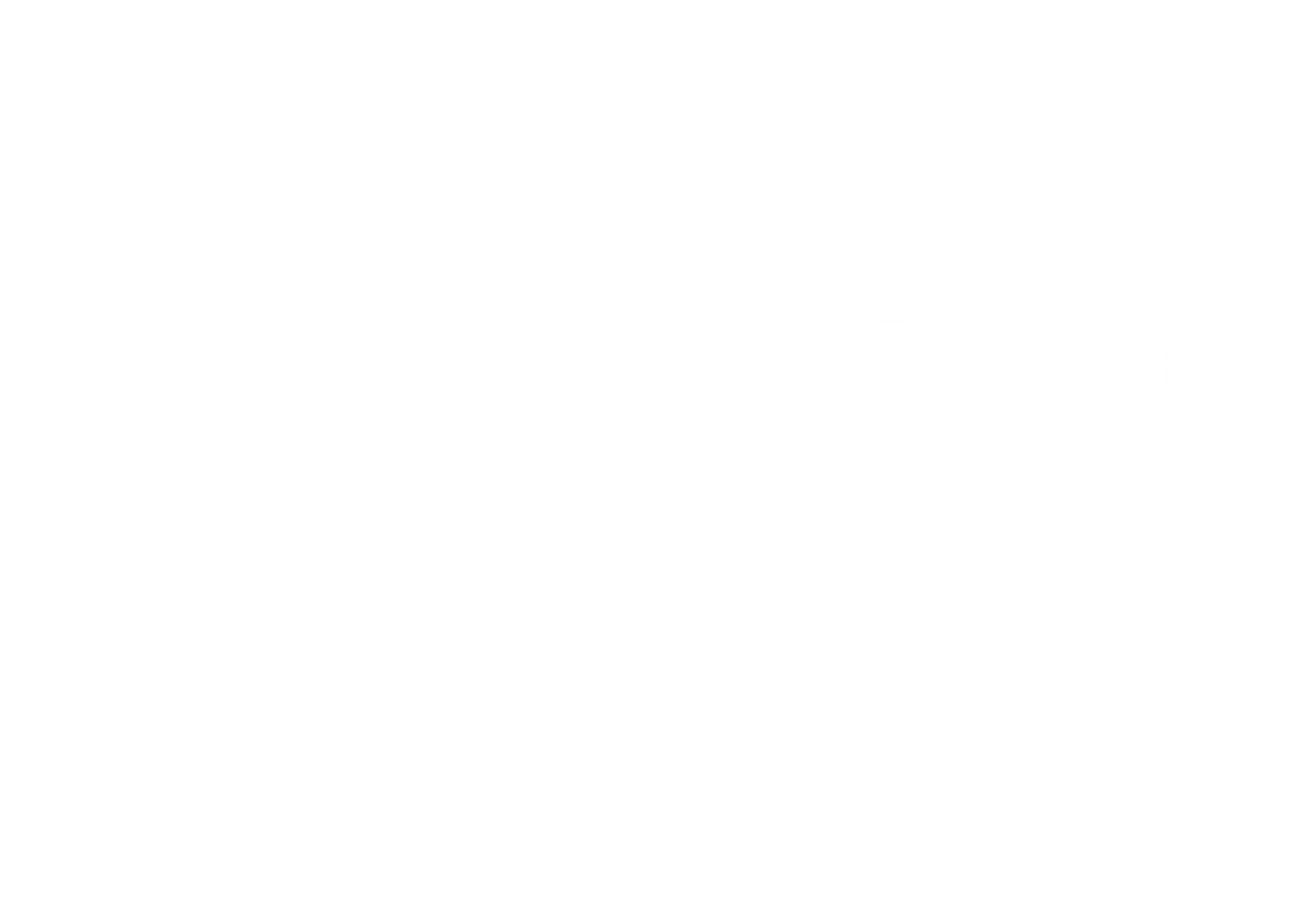 Kompetensinventering
Vilka kompetenser/utbildningar har personen redan? Vilka möjliga vägar framåt finns för personen?
Legitima dokument
Vilka intyg/betyg/bevis/certifikat har personen rätt till?
Kompletterande insatser
Vilka utbildningar eller åtgärder behöver personen fylla på med?
Mål: Egenförsörjning
Arbete eller studier med stöd från CSN
Validering
Vilka kompetenser kan synliggöras genom validering?
Hur gör vi?
”Två ben”
Framgångsfaktorer
Verksamhetsövergripande
Finns med i verksamhetsplaner
Att vi värderar kunskap/kompetens oberoende av hur, var eller när lärandet har skett
Förhållningssätt
Gemensam verktyg och förhållningssätt
Kompetensförsörjningen, t.ex. Regionen, Kommunala förvaltningar och bolag
Tydlighet i vinsten av validering
Förhållningssätt – skapar engagemang
Skapar sammanhang för individen och belyser dess kunskaper
”Mitt självförtroendet har ökat och jag vet nu  att jag kan vara värdefull på en arbetsplats och att  jag faktiskt kan söka ett  riktigt jobb. ”
Tack för oss:
Ulrika Andersson, Enhetschef
Mail: ulrika.andersson@vasteras.se
Telefon: 021-39 13 41 

Stefan Kallin
Mail: stefan2.kallin@vasteras.se
Telefon: 021-39 16 02